Trade volume between Thailand and CLMV 2016
Total Trade volume 				32,010.82 Million USD
Total Border and Cross Border Trade volume        16,202.55 Million USD
Or in percentage 				  50.62  %
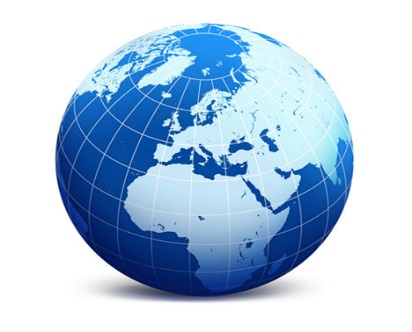 Volume : Million USD
Sources: 1. Ministry of Commerce of Thailand 2. Central Intelligence Agency (CIA) 2016
1 USD = 35 Baht
เทียบมูลค่าการค้าไทย-กัมพูชา ระหว่างปี 2015-2016
Volume : Million USD
Sources: Ministry of Commerce of Thailand
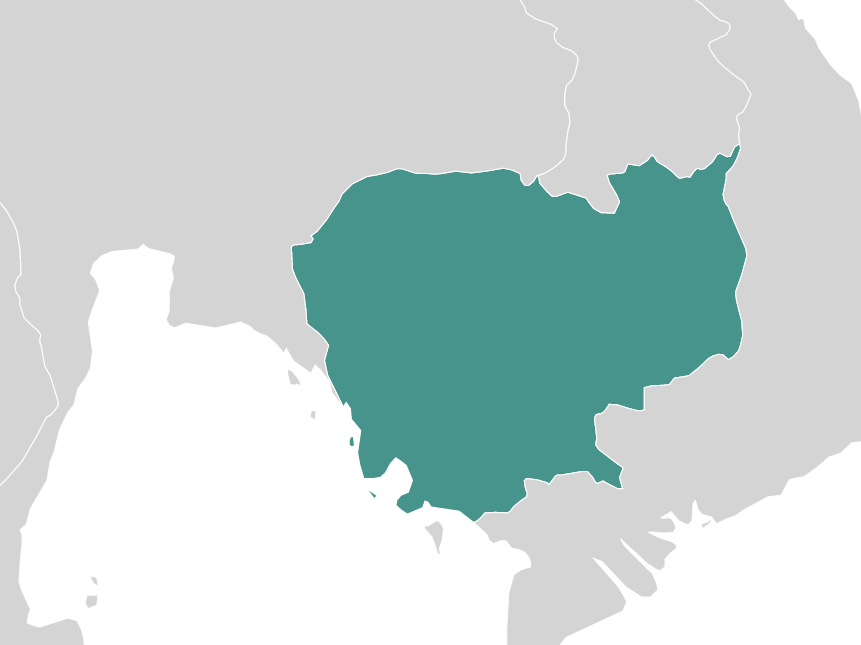 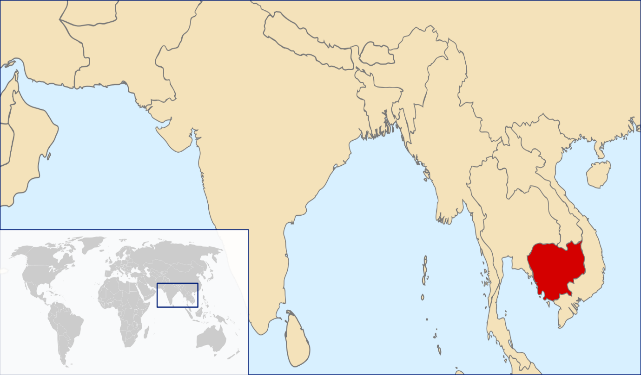 ด่านช่องจอม และด่านช่องสะงำ
จ.สุรินทร์ 109.86 Million USD
ด่านอรัญประเทศ จ.สระแก้ว    
1,706.01 Million USD
ด่านบ้านแหลมและ
ด่านบ้านผักกาด จ.จันทบุรี 129.70 Million USD
Cambodia
ด่านคลองใหญ่ จ.ตราด 
963.32 Million USD
Border Trade Volume with Cambodia (2016) 
Total Trade Volume	3,459.94    Million USD        -3.18%  
 Export 	 	2,897.76    Million USD 
 Import 	  	  562.18    Million USD 
 Trade Balance                  2,335.58   Million USD
ทำอย่างไรให้มูลค่าการค้าระหว่างไทยกับกัมพูชาขยายเป็น
 15,000 ล้านเหรียญสหรัฐ ภายใน 5 ปี
1. การอำนวยความสะดวกและส่งเสริมการค้าชายแดน
 2. การพัฒนาและขยายเวลาด่านการค้าชายแดน
 3. การขนส่ง (คน-ของ-รถ)
 4. ขยายเวลาการใช้ Border Pass
 5. การส่งเสริมการท่องเที่ยว